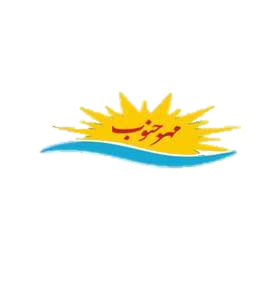 مهارت های مدیران اثربخش
مدیریت و حل تعارضات  سازمانی
دکتر رضا برومند
موسسه آنامیس مهرجنوب									Anamisfile.ir
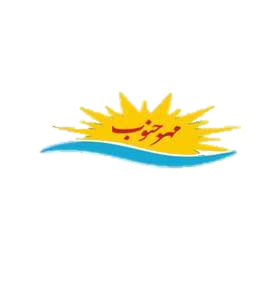 معرفی
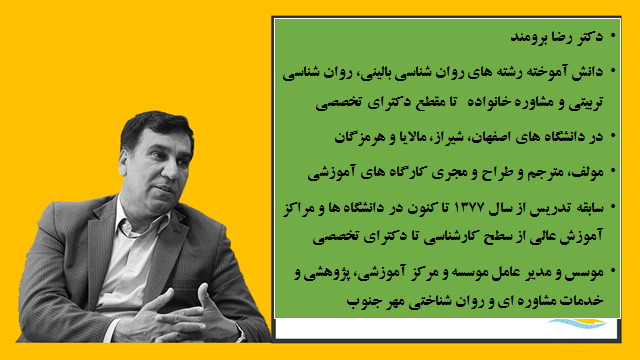 موسسه آنامیس مهرجنوب									Anamisfile.ir
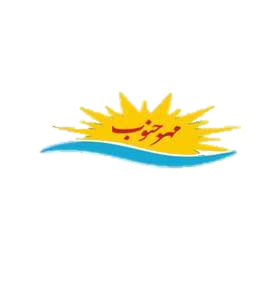 مقدمه
بی شک در میان مزایای رقابتی، توجه تمام عیار به انسان و بهره گیری از دانش توسعه منابع انسانی یک مزیت ارزشمند رقابتی است که موجب ارتقای بهره وری و توانمندی سازمانها و بنگاهها میشود
آنچه که ما را واداشت که این موضوع را انتخاب کنیم دو موضوع مهم است
موسسه آنامیس مهرجنوب									Anamisfile.ir
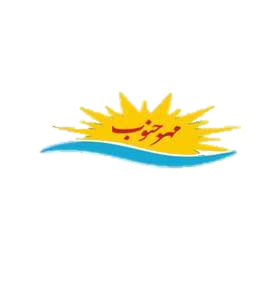 مقدمه
اول آنکه به طور مختصر و کاربردی به ارائه مهارت های مورد نیاز مدیران اثر بخش در یک مجموعه پرداخته شود به گونه ای که با صرف زمان اندک جهت مطالعه این موضوعات بتوان به درک نسبی از آنها نائل شد.
موسسه آنامیس مهرجنوب									Anamisfile.ir
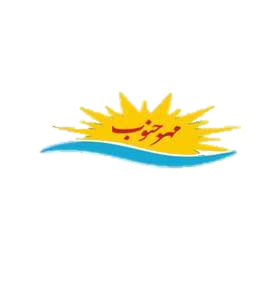 مقدمه
دوم تاثیر کنار هم قرارگرفتن این موضوعات با نگرش سیستمی بود زیرا از دیدگاه سیستمی این مهارتها با هم مرتبط بوده و با هم در نظر گرفتن آنها می تواند موجب هم افزایی در یادگیری و کاربرد آن ها شود.
موسسه آنامیس مهرجنوب									Anamisfile.ir
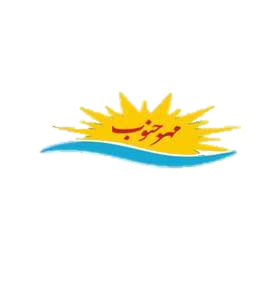 موسسه آنامیس مهرجنوب برگزار میکند:
مديريت تعارض
موسسه آنامیس مهرجنوب									Anamisfile.ir
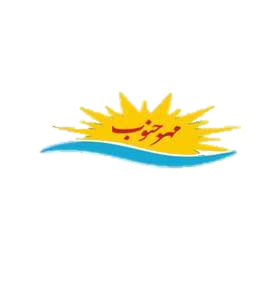 مديريت تعارض
تعارض زماني رخ مي دهد كه دو يا چند نفر از افراد در مقابل يكديگر قرار گيرند، زيرا نيازها، خواسته ها،اهداف و ارزش هاي آنها متفاوت مي باشد.
به عبارت ديگر تعارض فرآيندي است  كه در آن فردي درمي يابد،شخص ديگري به طور منفي روي آن چيزي كه او تعقيب مي كند، تاثير گذاشته است.
موسسه آنامیس مهرجنوب									Anamisfile.ir
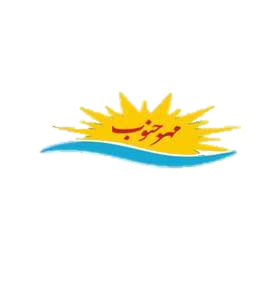 مفهوم و ضرورت مدیریت تعارض
تعارض جزئی طبیعی و عادی از زندگی روزمره ما و واقعیتی است که بشر در طول تاریخ با آن آشنا بوده است.
ولی متأسفانه به دلیل عدم مدیریت صحیح ،بیشتر به ستیزه جویی و دشمنی مبدل شده است.
لذا افراد پیشینه ناخوشایندی از آن دارند و به تعارض به عنوان یک پدیده منفی نگاه می کنند. 
مدیریت تعارض فرآیند برنامه ریزی برای پرهیز از تعارض در جایی که ممکن است و  سازماندهی آن برای حل تعارض، جائیکه آن رخ می دهد، می باشد
موسسه آنامیس مهرجنوب									Anamisfile.ir
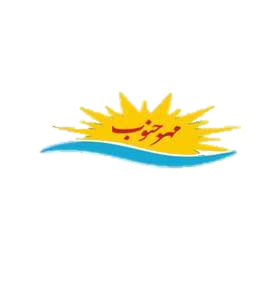 رابطه تعارض و وعملكرد
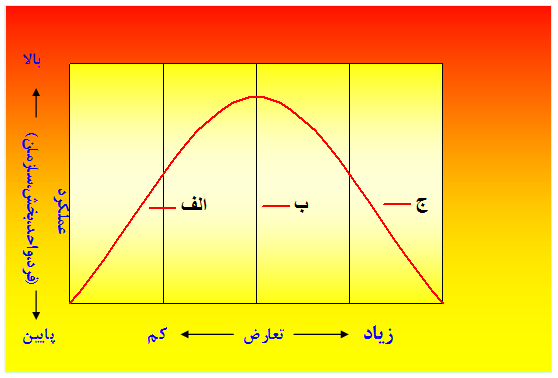 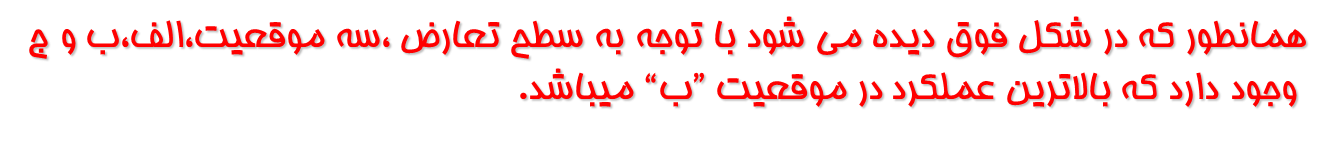 موسسه آنامیس مهرجنوب									Anamisfile.ir
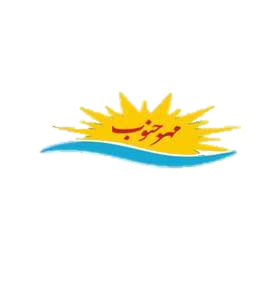 رابطه تعارض و وعملكرد
همانطور که در شكل  ديده مي شود به سطح تعارض سه موقعيت الف ، ب وج وجود دارد كه بالاترين عملكرد در موقعيت ب مي باشد.  
در موقعيت الف سطح تعارض پايين ، لذا تعارض  از نوع غير كاركردي و به تبع آن نتيجه عملكرد (فرد ، واحد يا سازمان ) پايين است.
موسسه آنامیس مهرجنوب									Anamisfile.ir
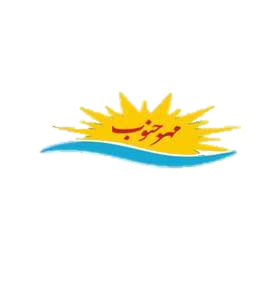 رابطه تعارض و وعملكرد
ويژگيهاي  اين موقعيت بي تفاوتي ، منفعل بودن در مقابل تغيير، كسلي و فقدان ايده هاي جديد مي باشد
 در موقعيت ج نيز كه تعارض در سطح بالايي قرار دارد ، عملكرد در سطح پايين و تعارض از نوع غيركاركردي است ، ويژگي هاي اين موقعيت گسيختگي ، عدم همكاري و هرج و مرج مي باشد .
موسسه آنامیس مهرجنوب									Anamisfile.ir
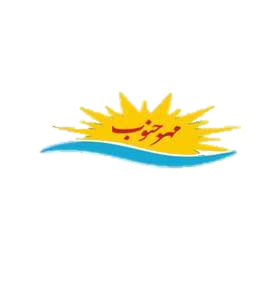 رابطه تعارض و وعملكرد
تنها موقعيتي كه تعارض از نوع كاركردي است موقعيت ب مي باشد كه تعارض در حد بهينه و عملكرد در سطح بالايي قرار دارد ، از ويژگي هاي اين موقعيت توانمندي بالا، نوآوري ، ابتكار و انتقاد از خود مي باشد.
موسسه آنامیس مهرجنوب									Anamisfile.ir
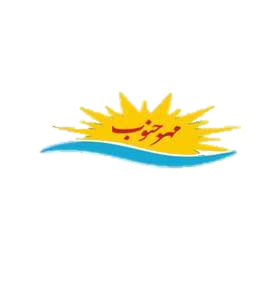 تعارض هنگامی سازنده است که:
منتج به تبیین مسائل و مشکلات شود.
منتج به حل مسئله شود.
افراد را در حل اموری که برای آنها اهمیت دارد درگیر کند.
موجب ارتباطات سالم شود.
به افراد در توسعه و ادراک و مهارتشان کمک کند.
موسسه آنامیس مهرجنوب									Anamisfile.ir
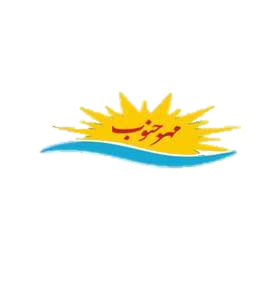 تعارض هنگامی مخرب است که:
موجب تضعیف عزت نفس شود.
توجه را از فعالیتهای مهم دورسازد.
موجب دو قطبی شدن افراد و کاهش همکاری شود.
منجر به رفتارهای مضر و غیر مسئولانه شود.
موسسه آنامیس مهرجنوب									Anamisfile.ir
درون
 سازمانی
بین گروهی
درون گروهی
بین فردی
درون فردی
سطوح تعارض
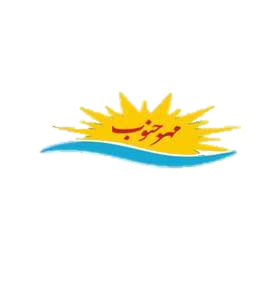 جهت دانلود کامل این فایل و فایل های مشابه به فروشگاه های زیر مراجعه نمایید
Mehr.anamisfile.ir
Mehrejonoob.frafile.ir
موسسه آنامیس مهرجنوب									Anamisfile.ir
با سپاس از همراهی دلگرم کننده تان
تلفن مرکز مشاوره  و خدمات روان شناختی مهر جنوب
07633671199
تلفن موسسه آموزشی و پژوهشی آنامیس مهر جنوب
07633680163
خط همراه ویژه مشاوره 09129680169
وبسایت مشارکت در تولید و فروش فایل های آموزشی
Anamisfile.ir
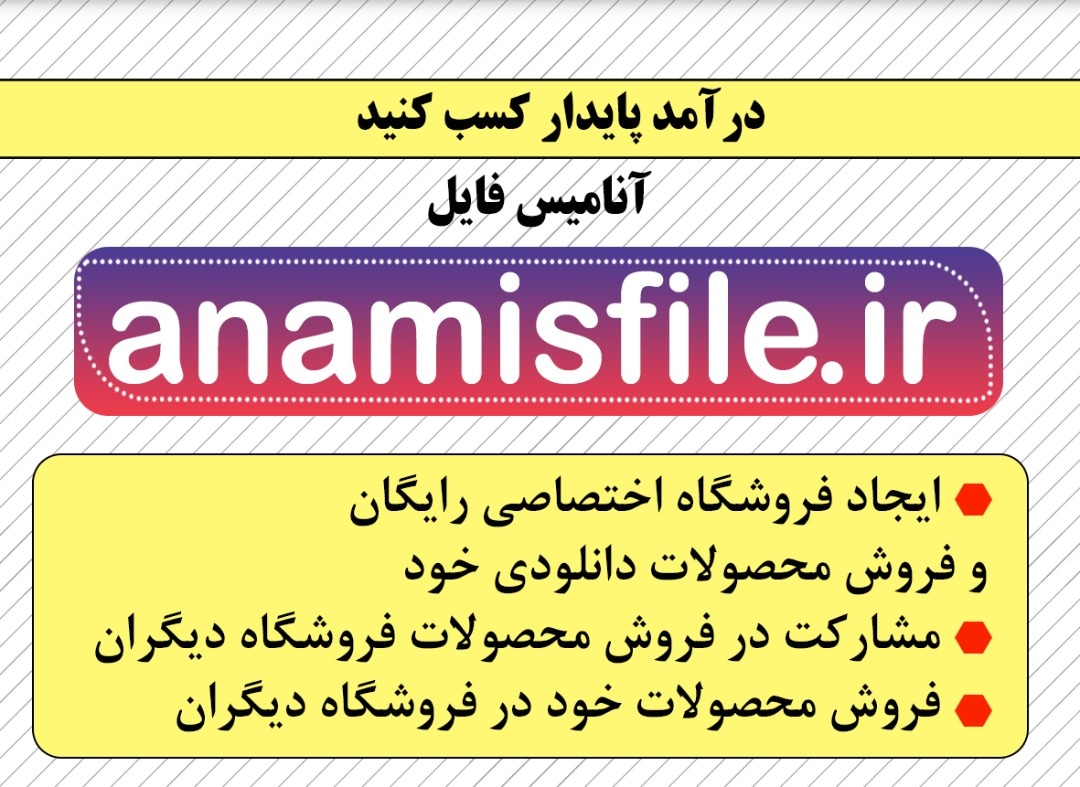 مهر ایرانی
مرجع معرفی متخصصان حوزه روان شناسی، مشاوره و علوم تربیتی
Mehreirani.ir
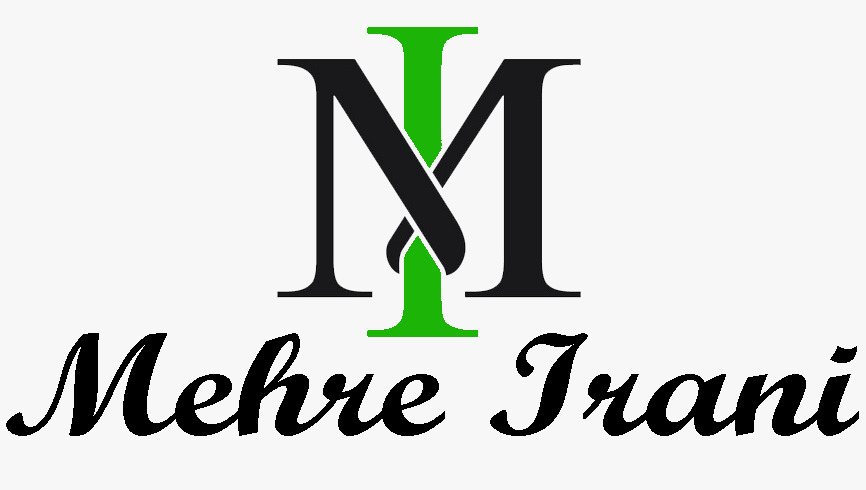